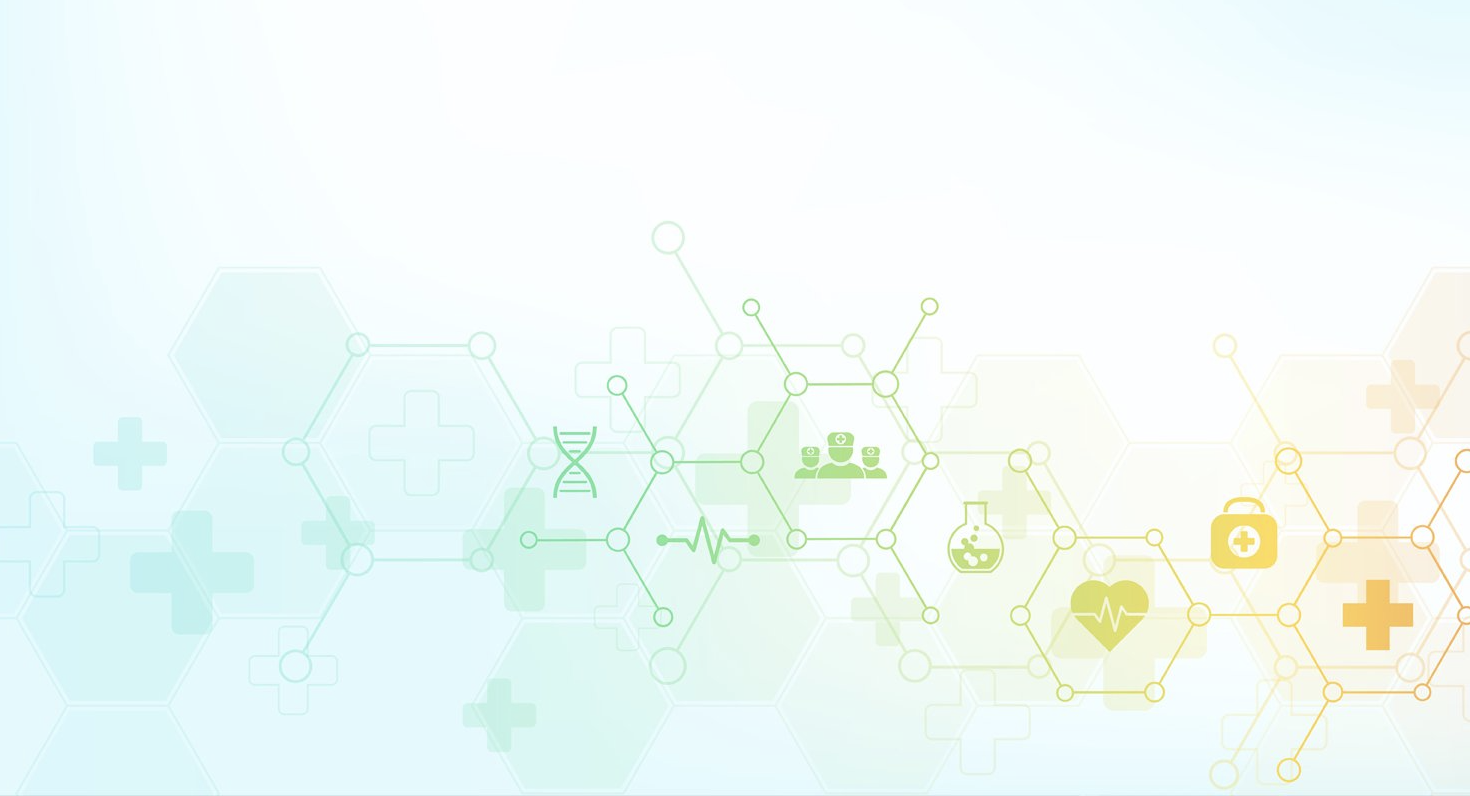 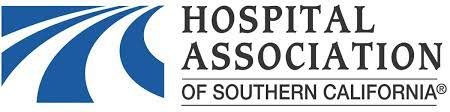 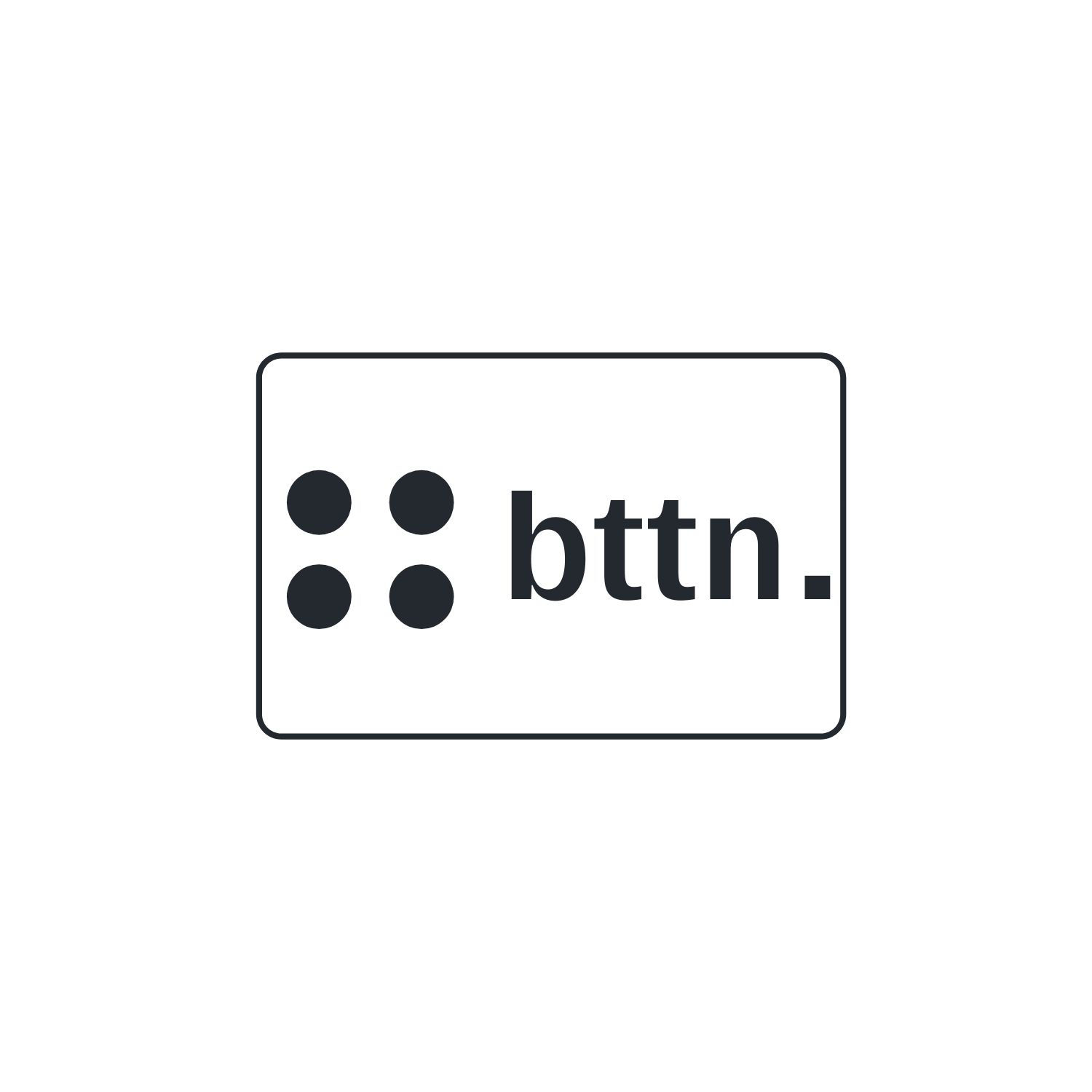 transforming healthcare purchasing at the 
click of a bttn.
[Speaker Notes: Hospital Association of Southern California- Hospital Association of San Diego & Imperial Counties & Hospital Council of Northern and Central California.]
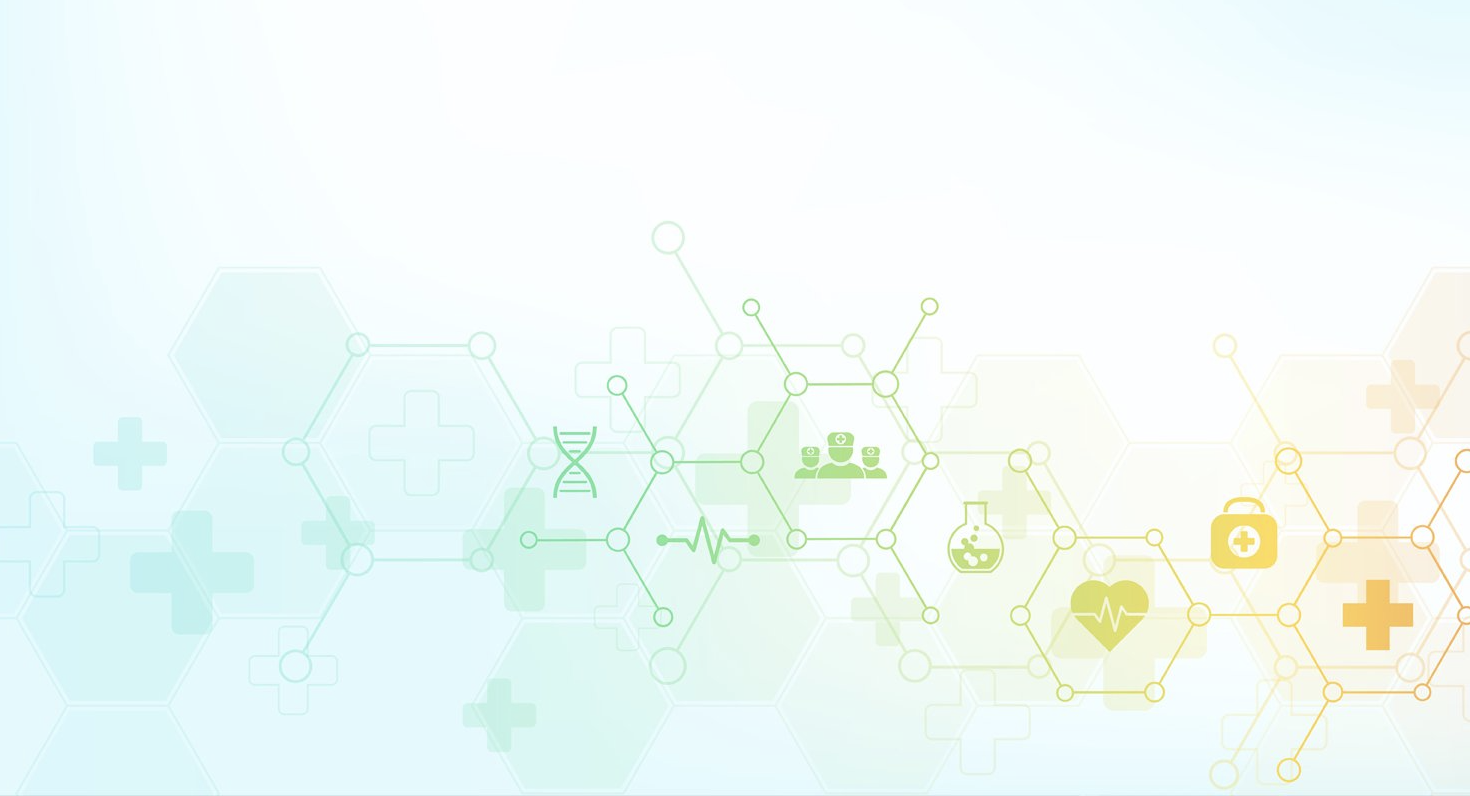 purchase with purpose
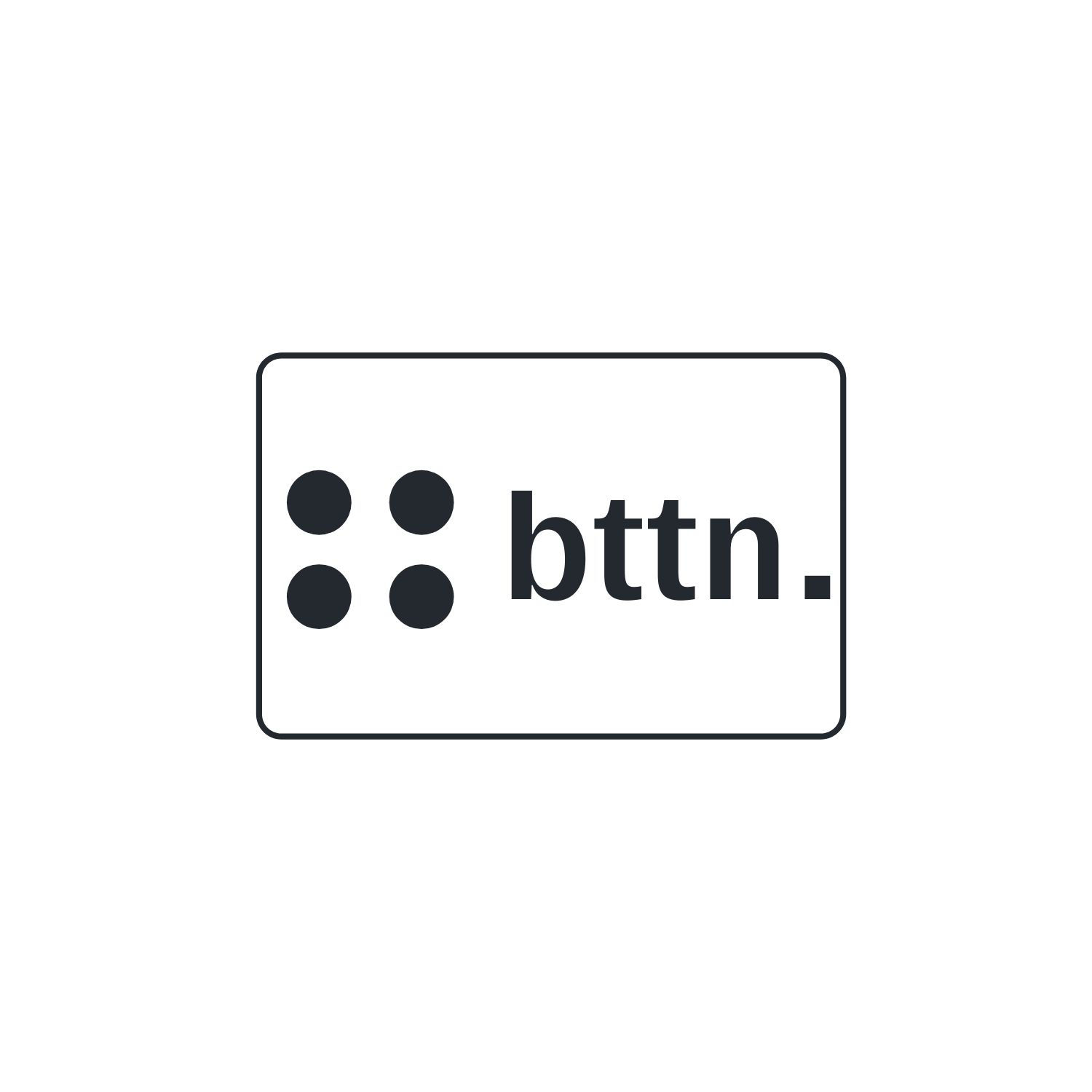 bttn. exists to democratize pricing for essential businesses on the world's most vital supplies. Every healthcare provider deserves fair pricing on essential supplies. These critical service providers should not be forced to pay retail due to their size or spend.
We provide wholesale medical supply, distribution, and inject technology 
to simplify the medical supply chain. We are dedicated to upgrading your existing healthcare procurement experience.
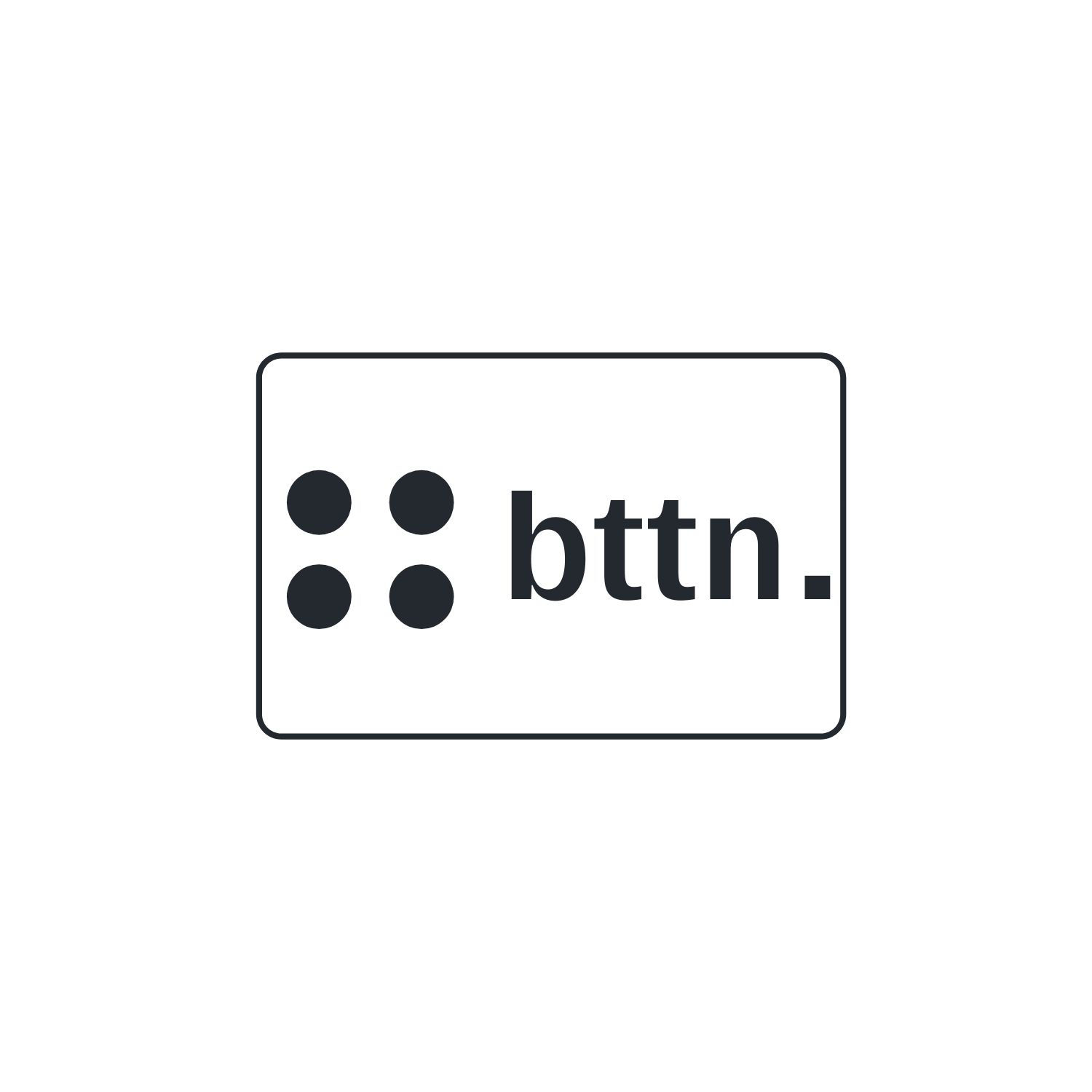 [Speaker Notes: Customer Service -- Bid Fulfillment / RFP Consultation

Democratize Healthcare Purchasing- We were able to deliver millions of units of medical supplies throughout the pandemic and realized there was a larger need in the healthcare industry that needed to be served]
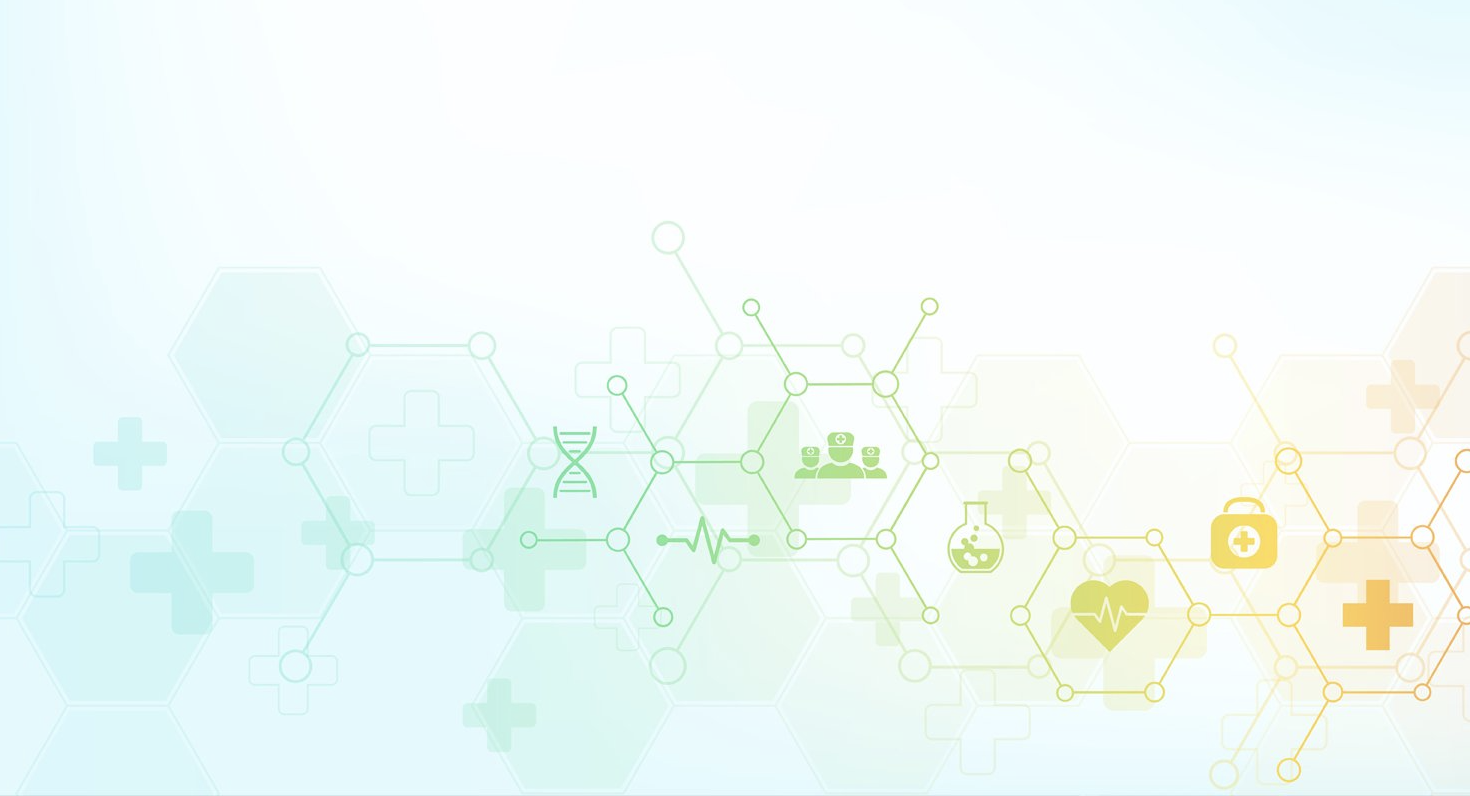 transformation
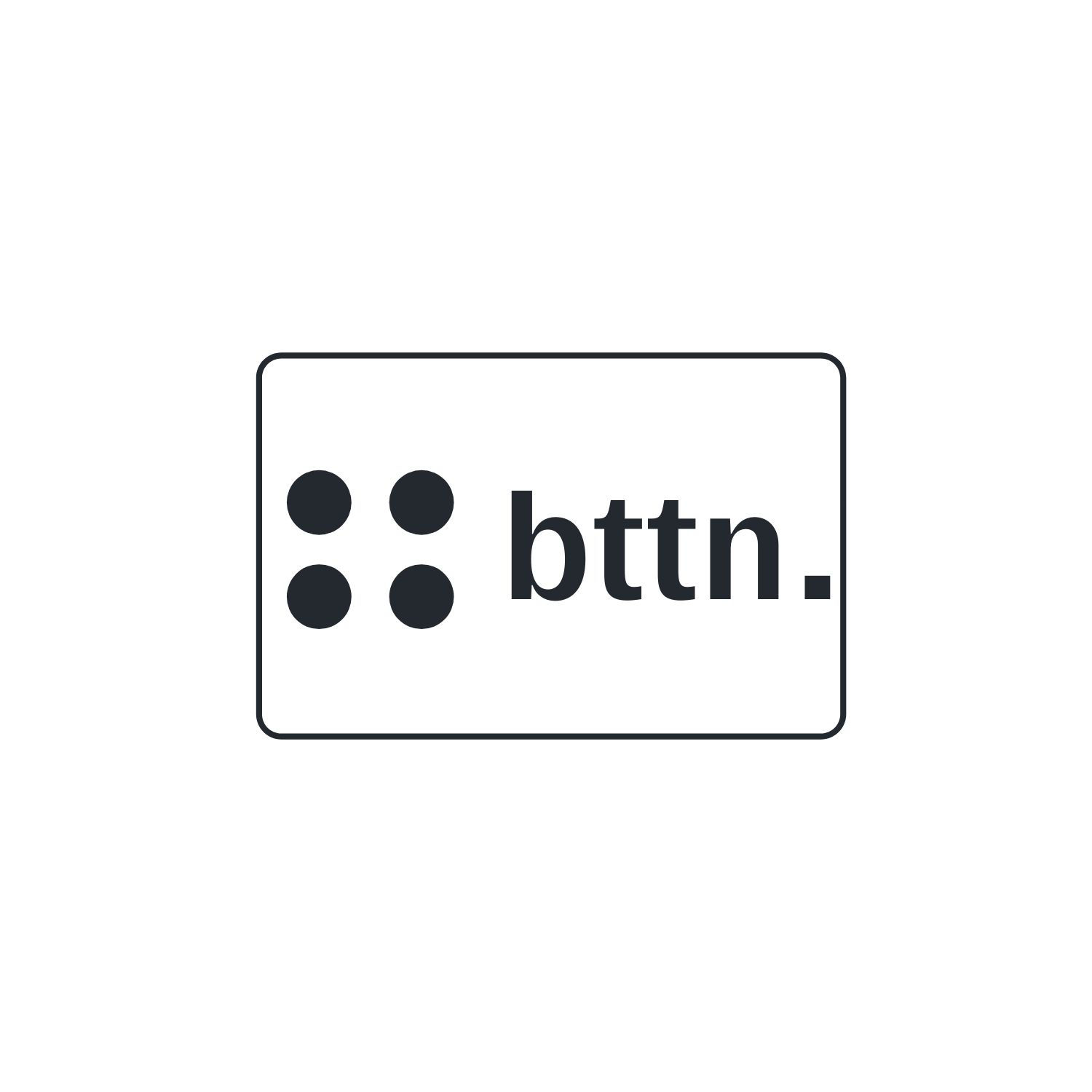 We do medical supply, better.
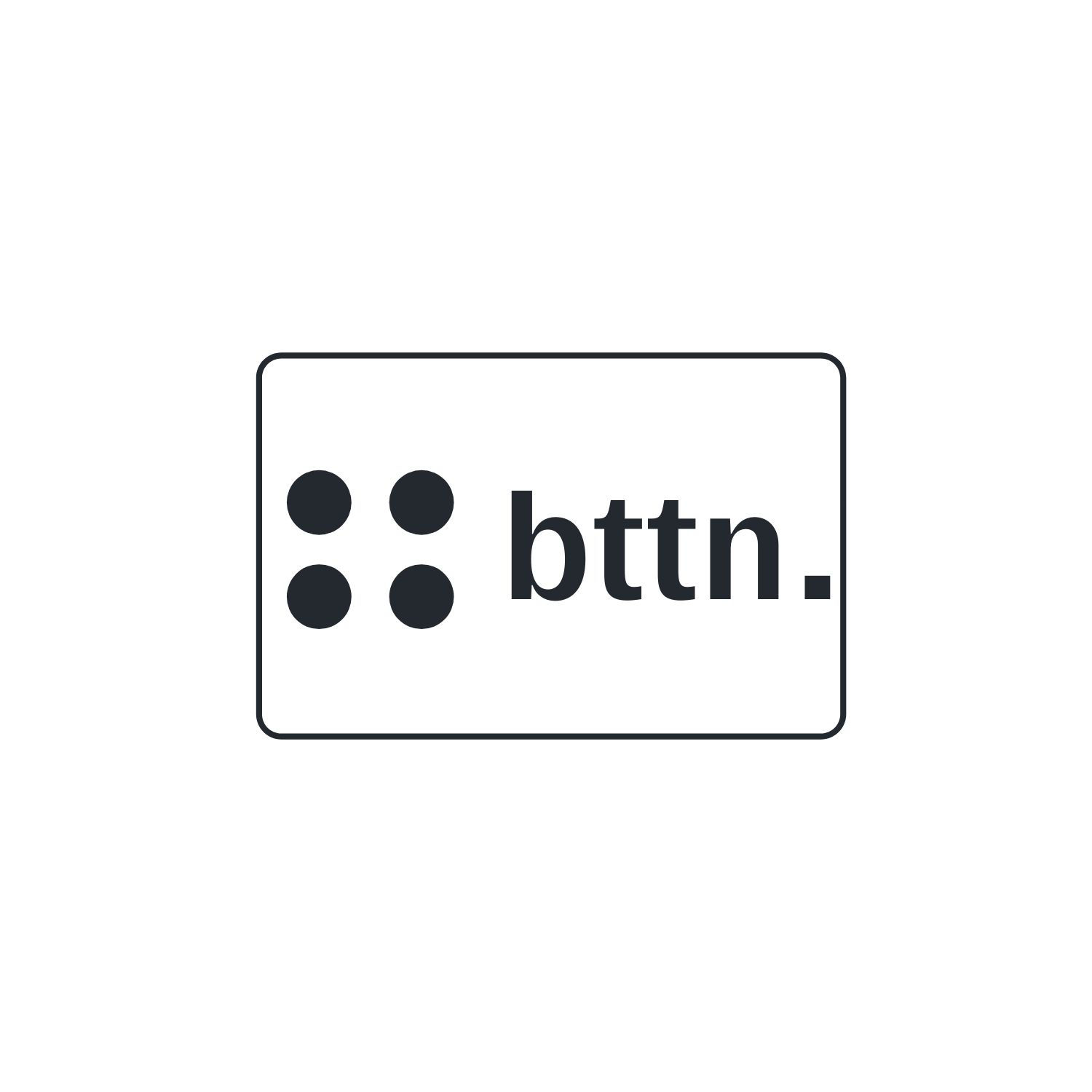 No exclusive contracts 
No spending minimums
Online Procurement
No membership fees
No organizational size requirements
Big Data Pricing Insights
[Speaker Notes: Why- Procurement officers and Hospital CEOs love seeing this data because they are typically not allowed to share reciepts or sanity check their pricing]
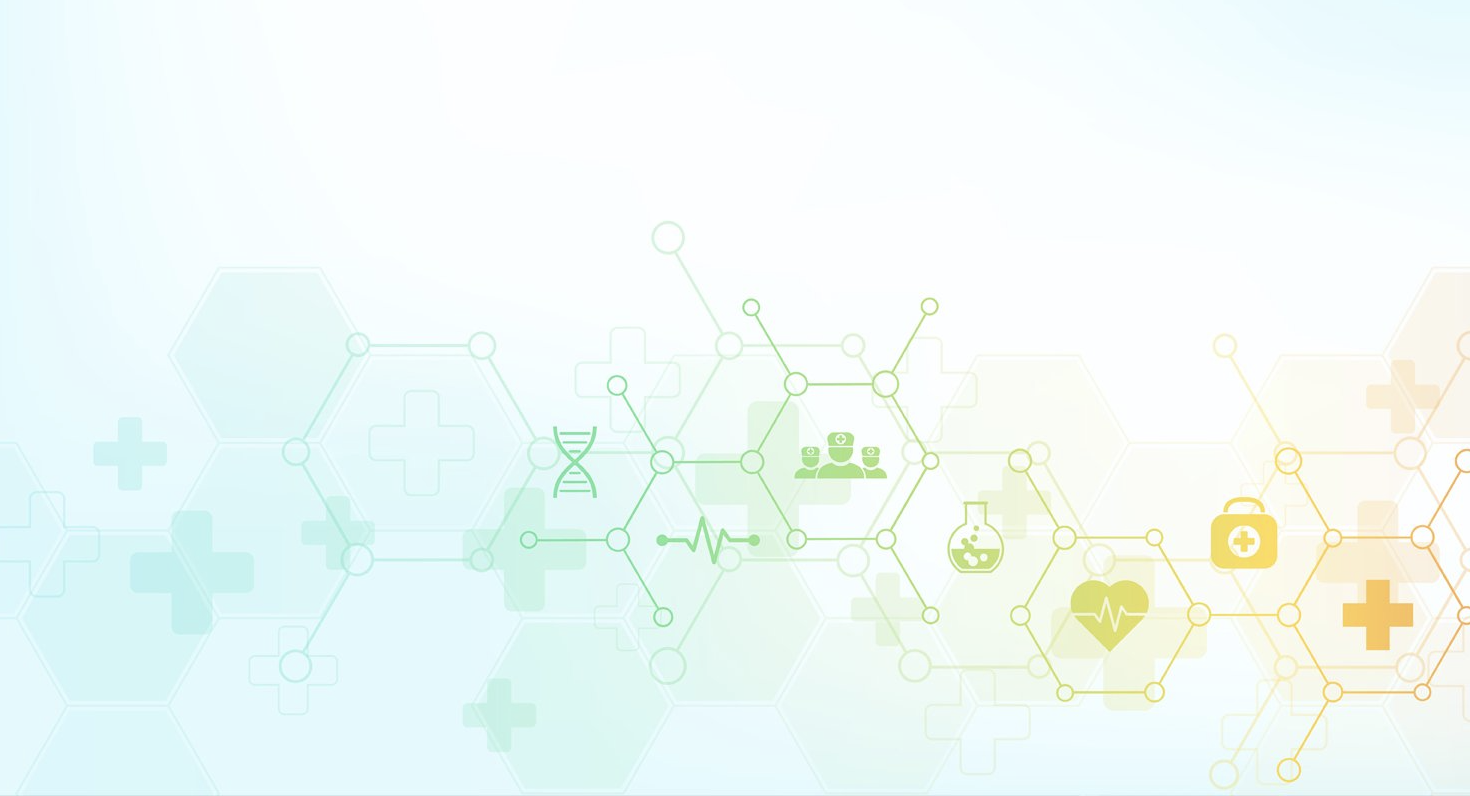 bttn solutions
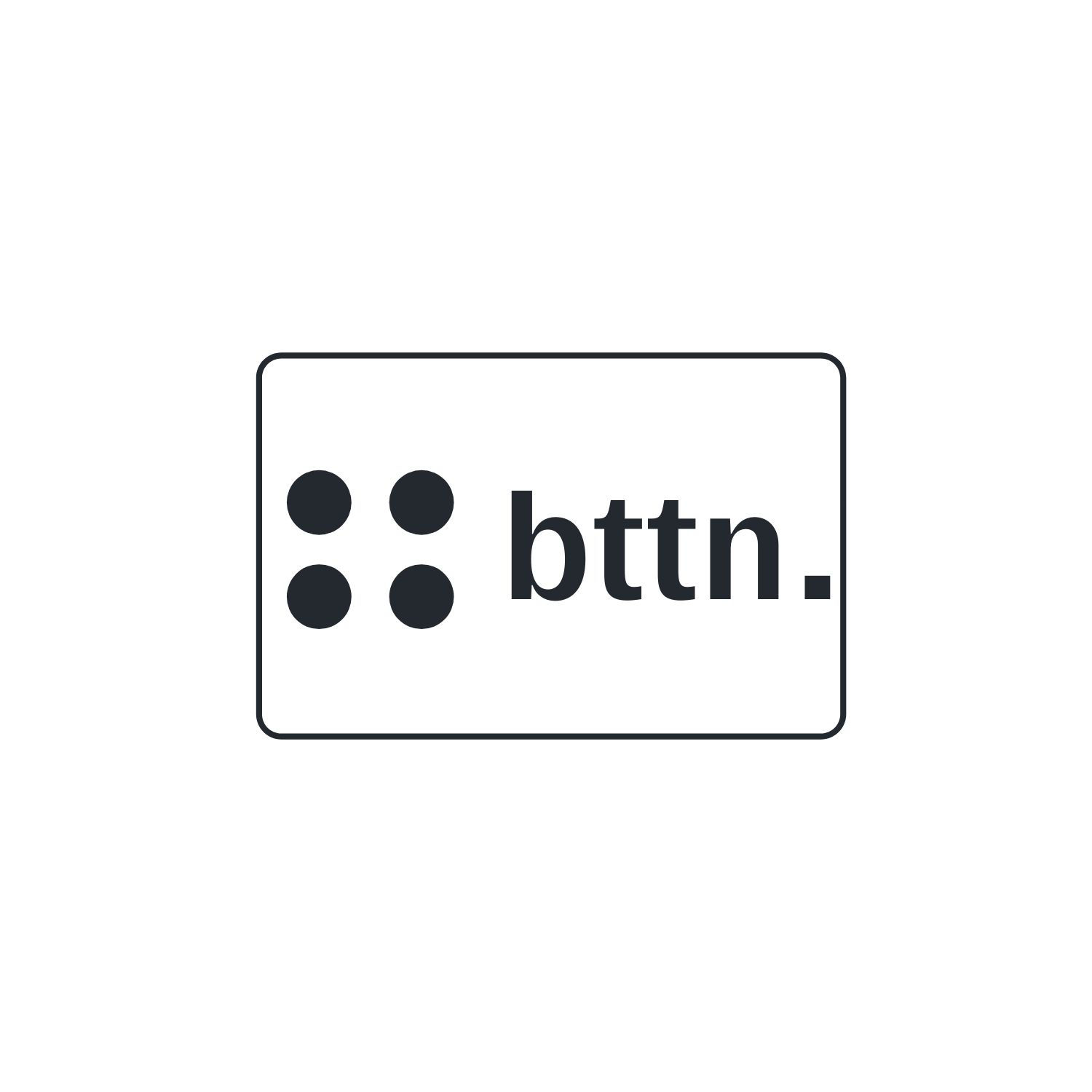 2. The Individual Practice- (Retail Buyers)
No organizational size requirements
Easy to use online procurement platform
Lower cost, better goods, easier access
The Large Organization (GPO Buyers)
No Exclusive Contracts
Price transparency via big data insights
Nationwide logistics
3. Public sector buyer- (First-time Buyers)
RFP bid fulfillment/ bid advisory
Work with their unique procurement requirements
Access to diverse manufacturer network
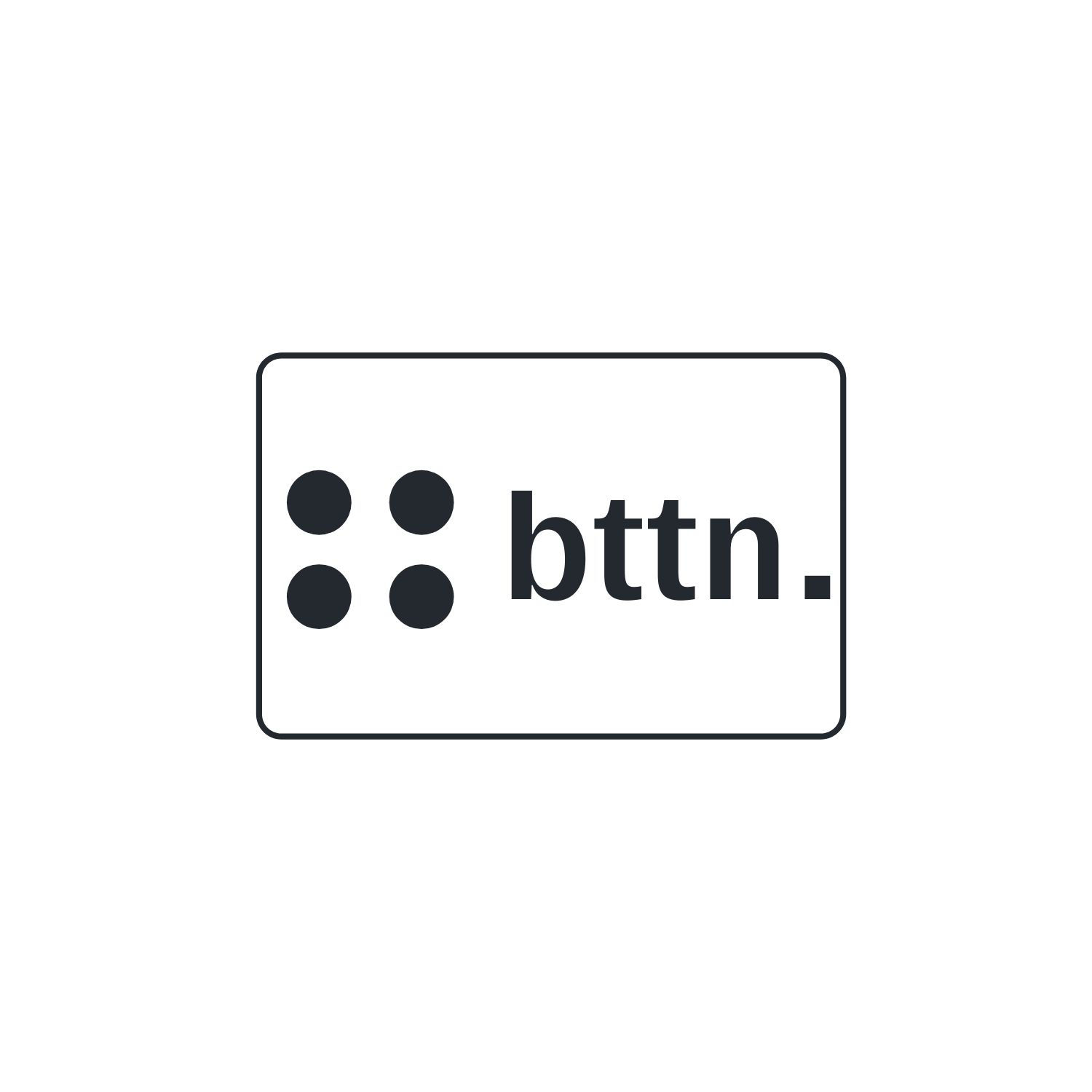 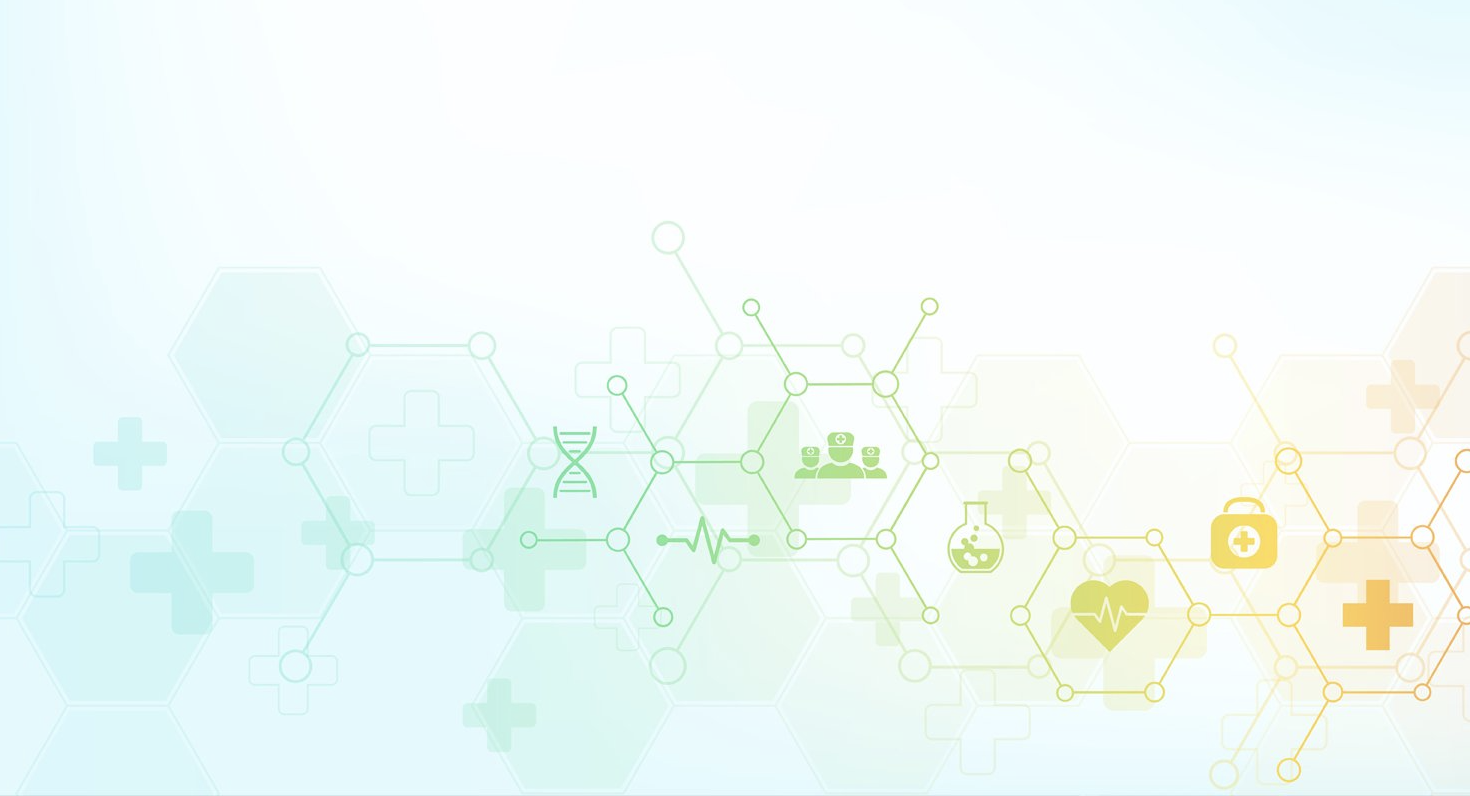 simplicity
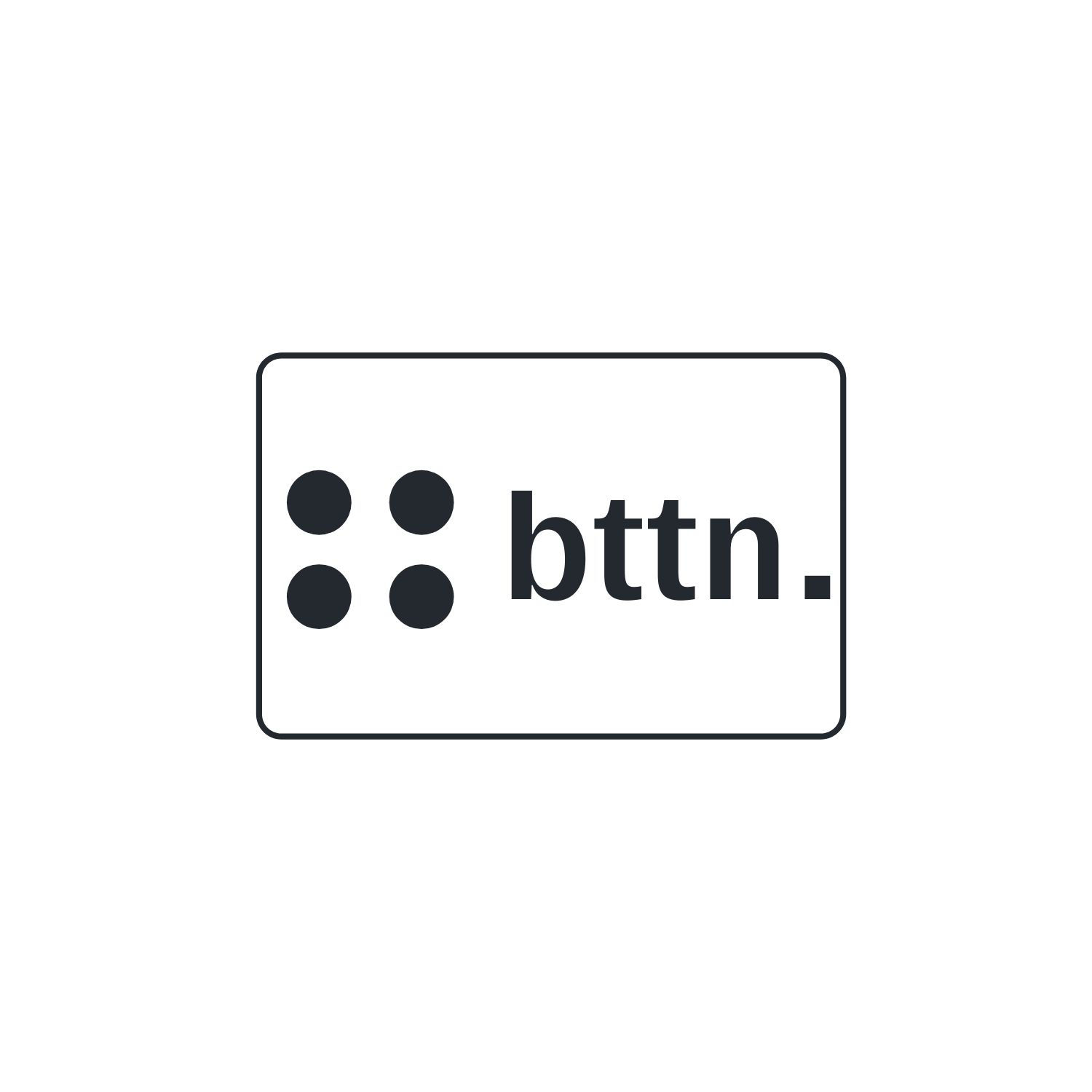 Quick, simple, wholesale -- Purchase directly from our online procurement platform.
Streamline group purchasing with discount codes.
Verified Vendors
Quality Control - all products landed
Certified, FDA-Approved, American-made
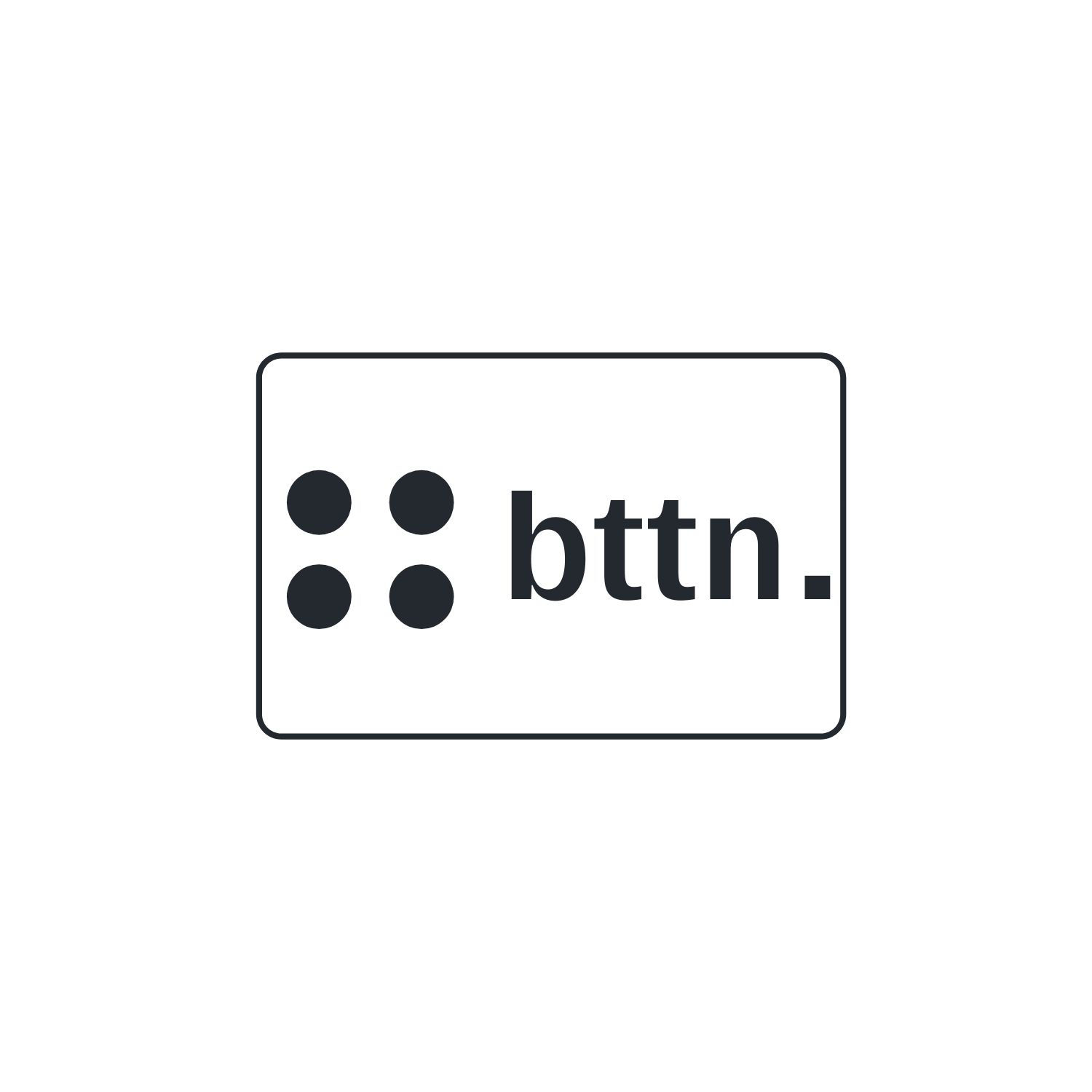 [Speaker Notes: Discount codes.]
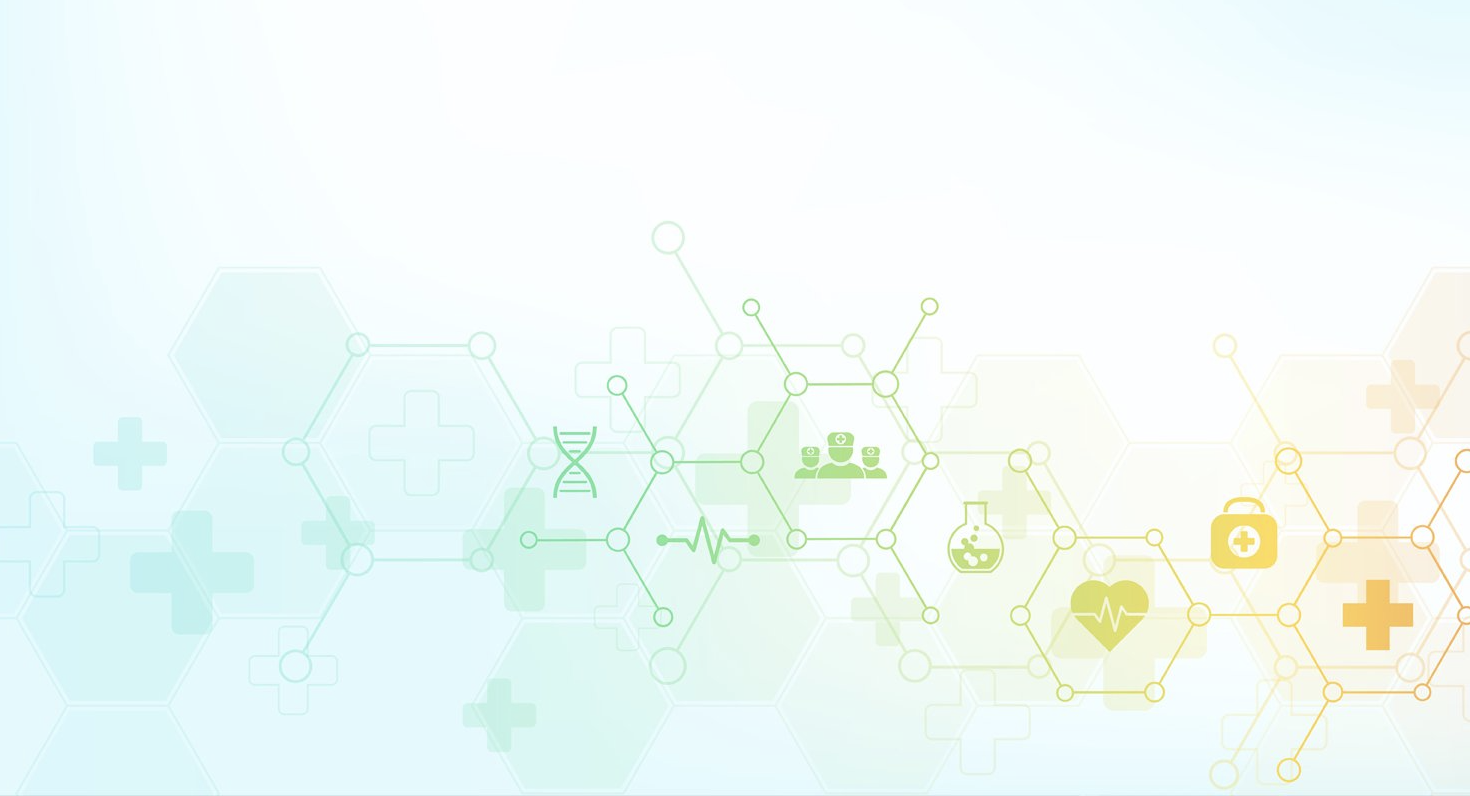 diversity
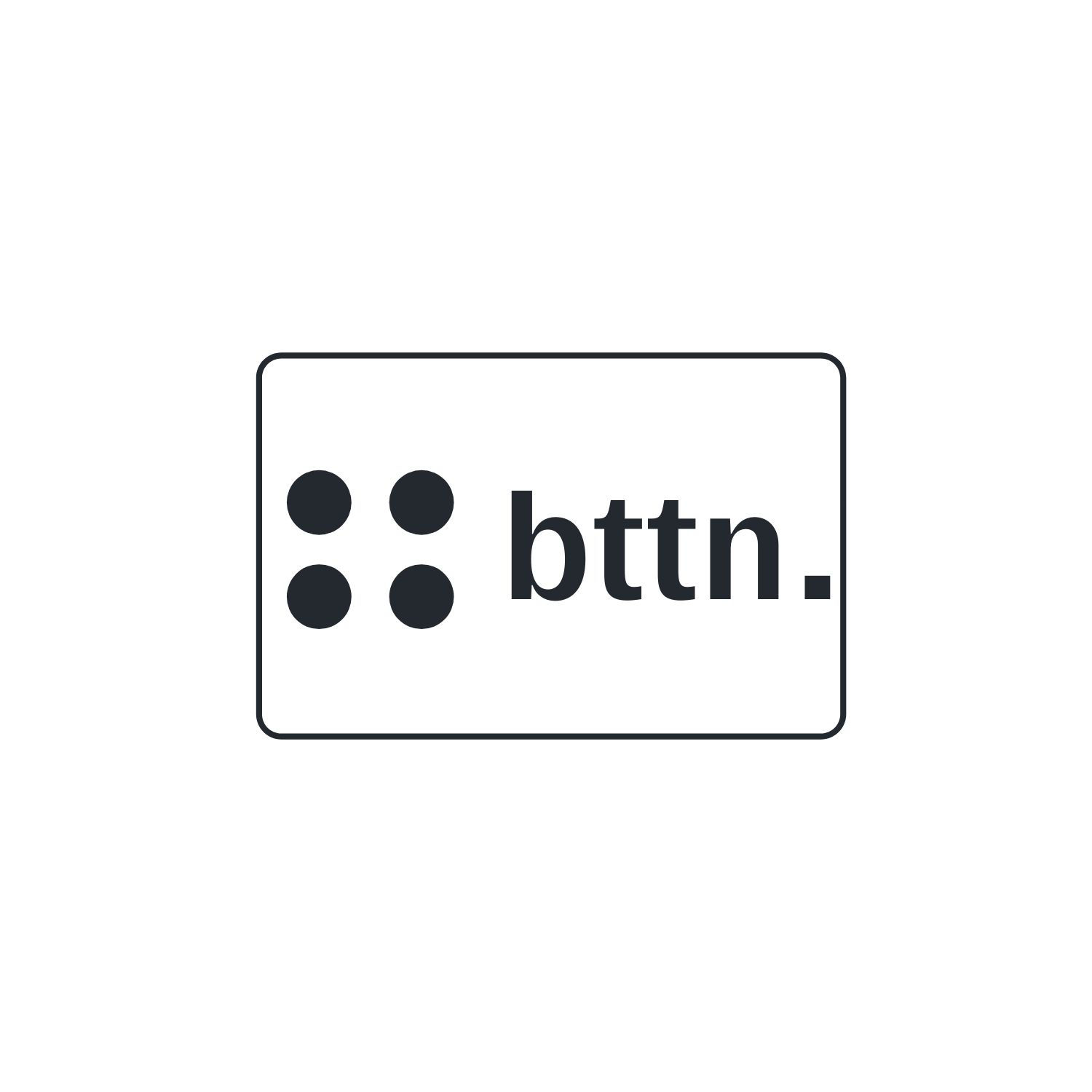 We act as a regional purchasing hub. 
Our supplier network is in part made up of minority-owned businesses.
The passing of California Assembly Bill 962 (AB 962), and other spending requirement mandates across the country enables a diverse supply chain to enter into the world of healthcare purchasing. bttn. promotes access for small, minority, disabled and veteran owned businesses to reach customers.
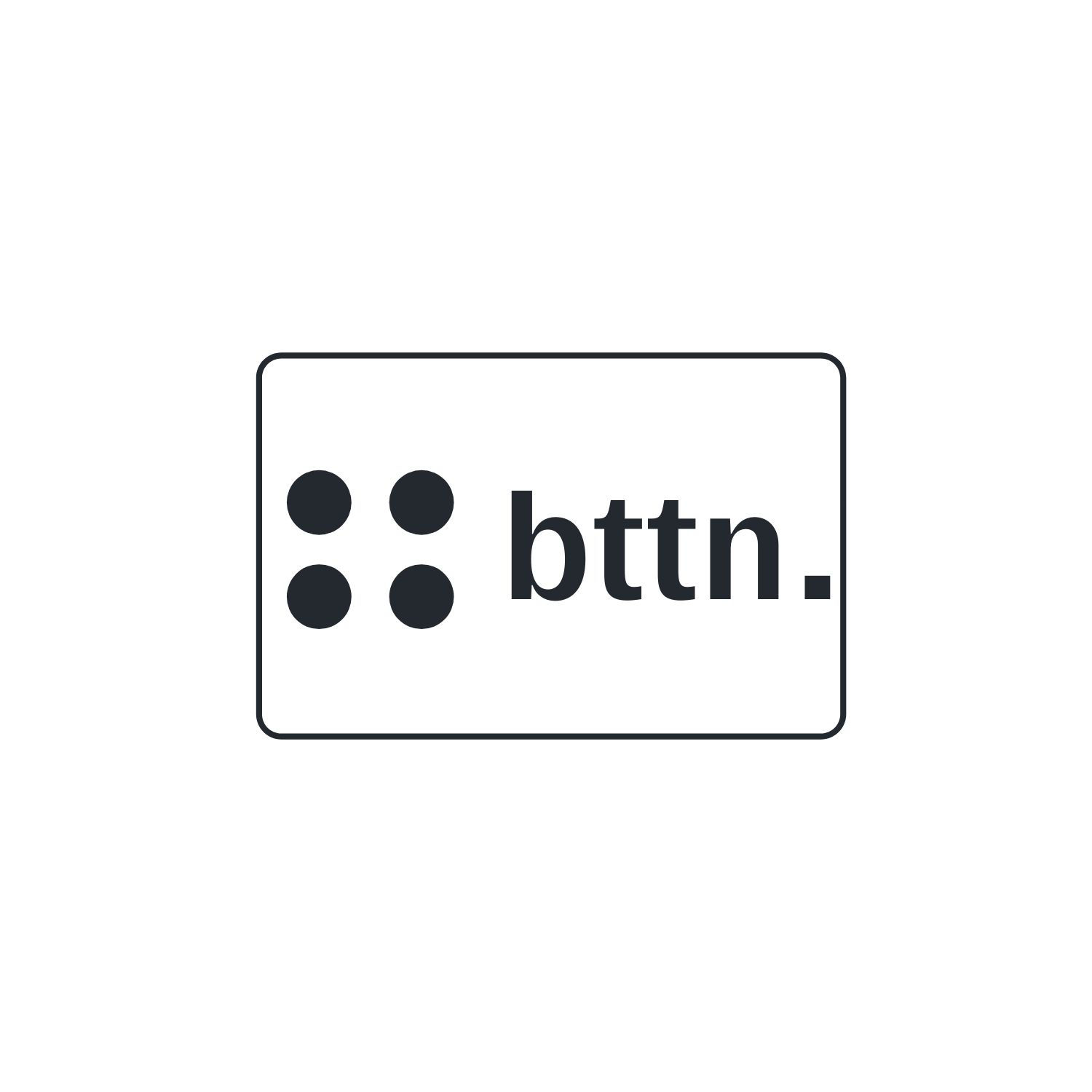 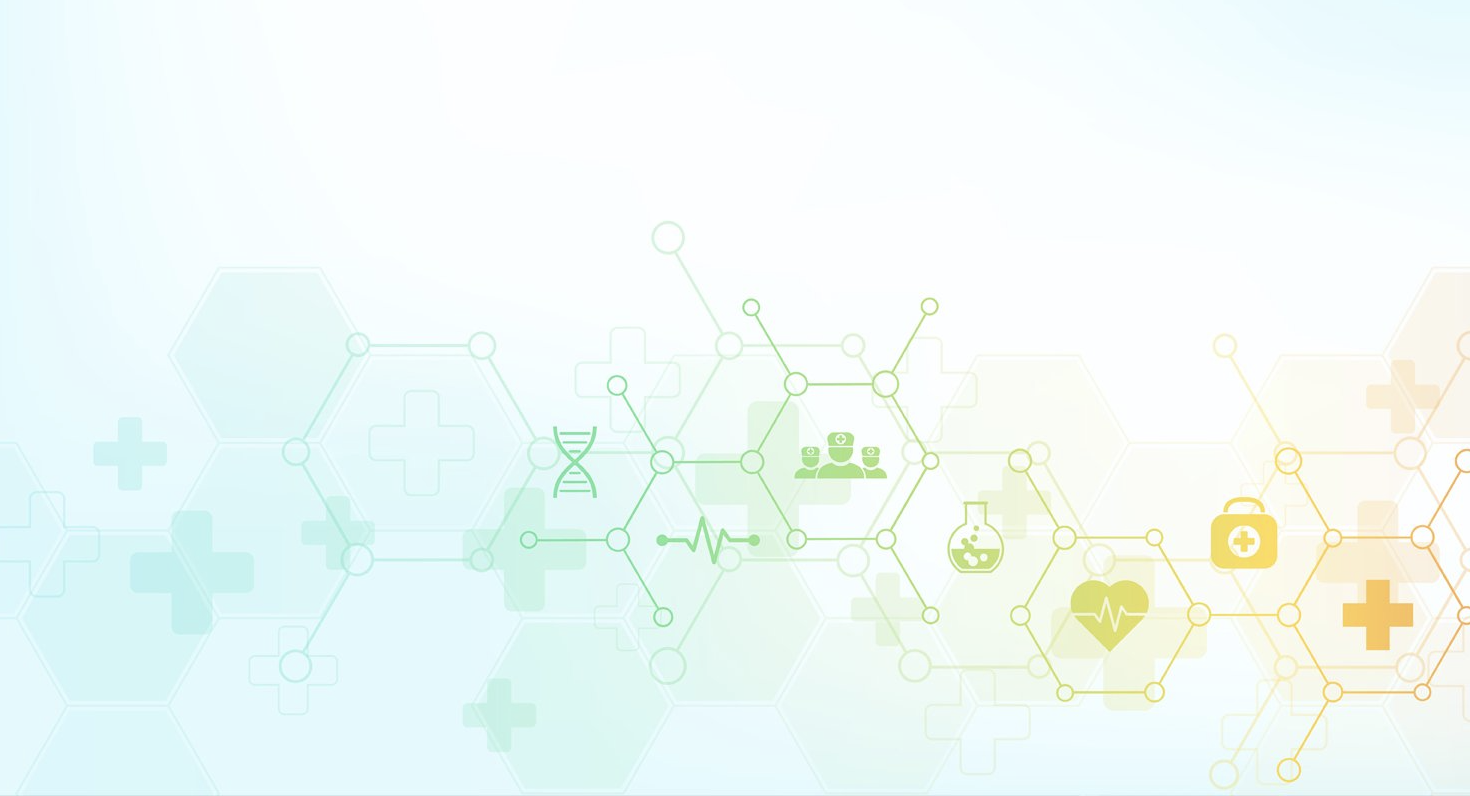 WA State Group Discount
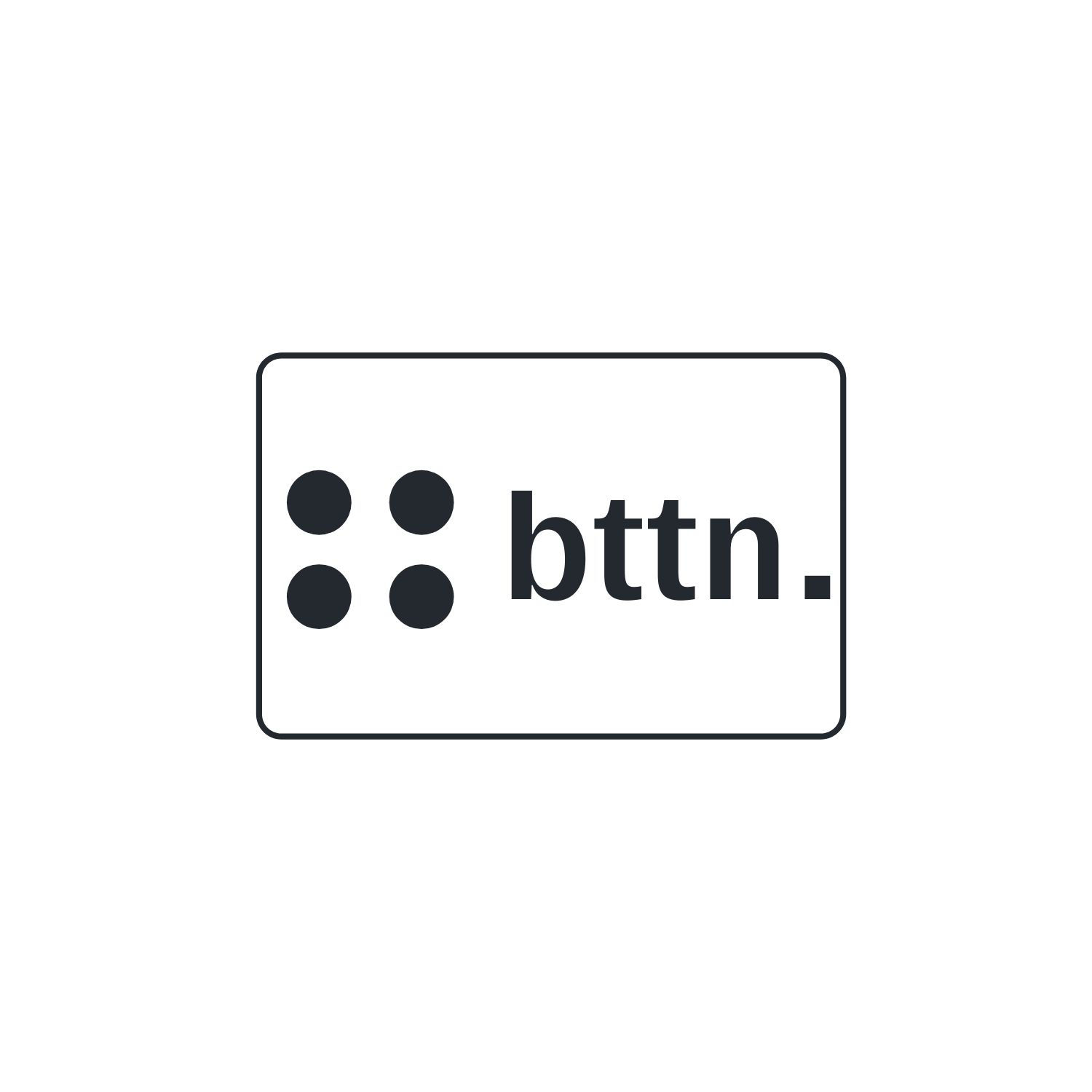 “It’s never been easier to purchase what my clinic needs at such low rates.”
Washington Medical Clinic
Simple process
9 Different Healthcare Associations Involved
1,000,000+ units 
48 products featured
Liquidation offers!
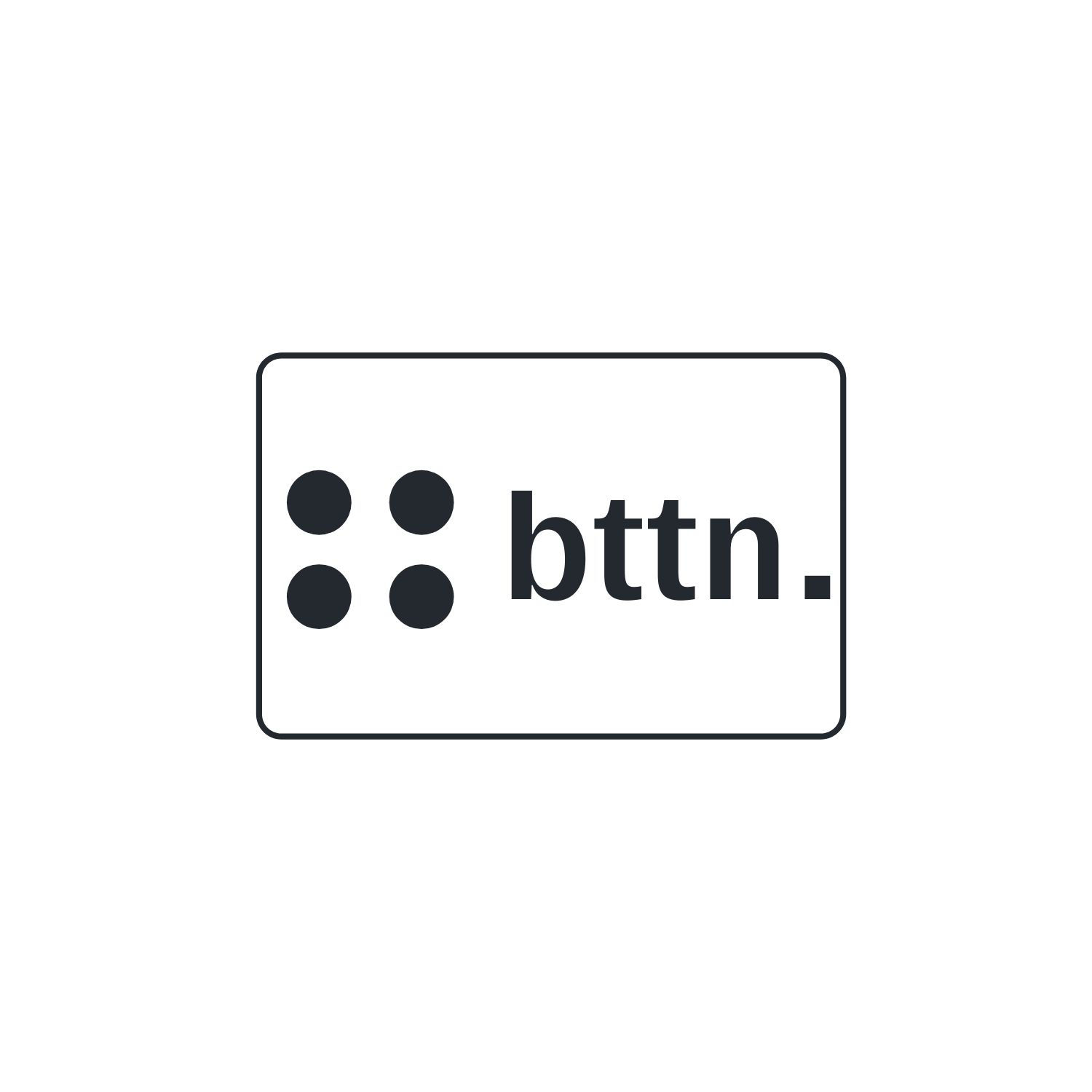 [Speaker Notes: Out of state example is in Washington state.]
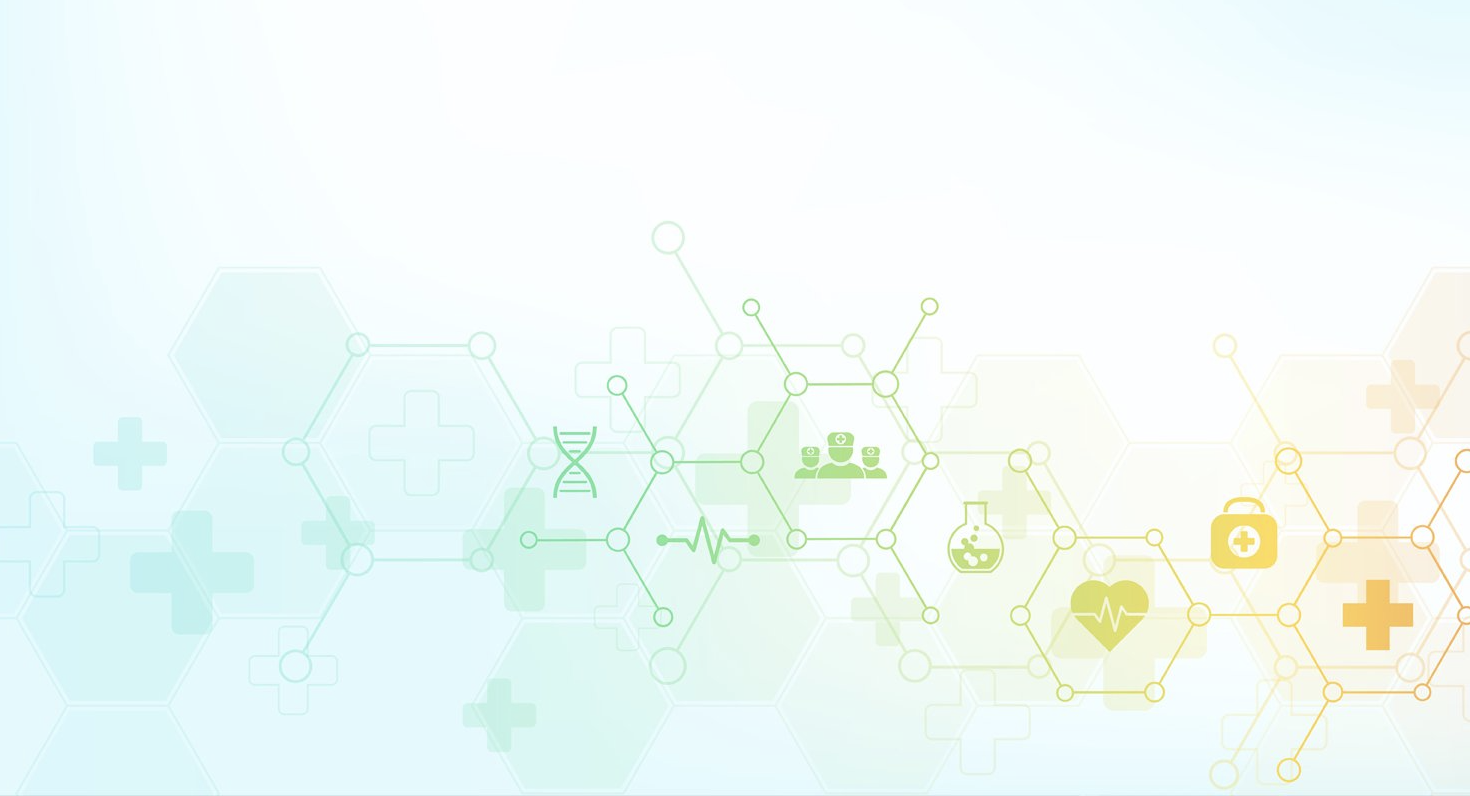 Winning together, HASC RFP
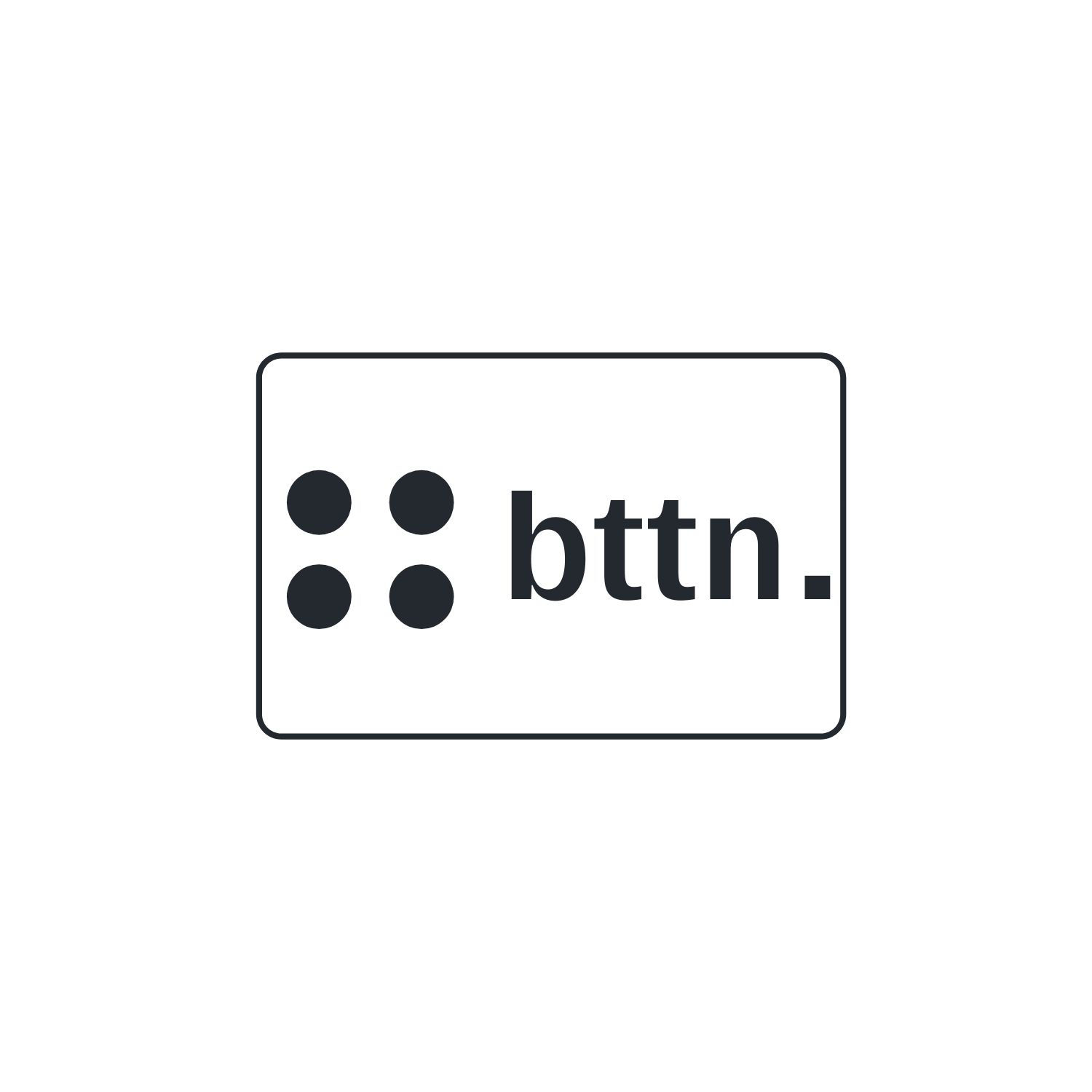 HASC introduces bttn. to the head of purchasing at Arrowhead Regional Medical Center 
SB County- RFP released for nationwide for medical supplies 
Bttn awarded large percentage of the RFP, 2nd & 3rd RFP’s released directly to bttn. 
Over 1 million isolation gowns, 4,000 boxes of gloves and 500 PAPR units delivered in under 1 month of PO issuance	
Public Sector Customers received private sector rates and service
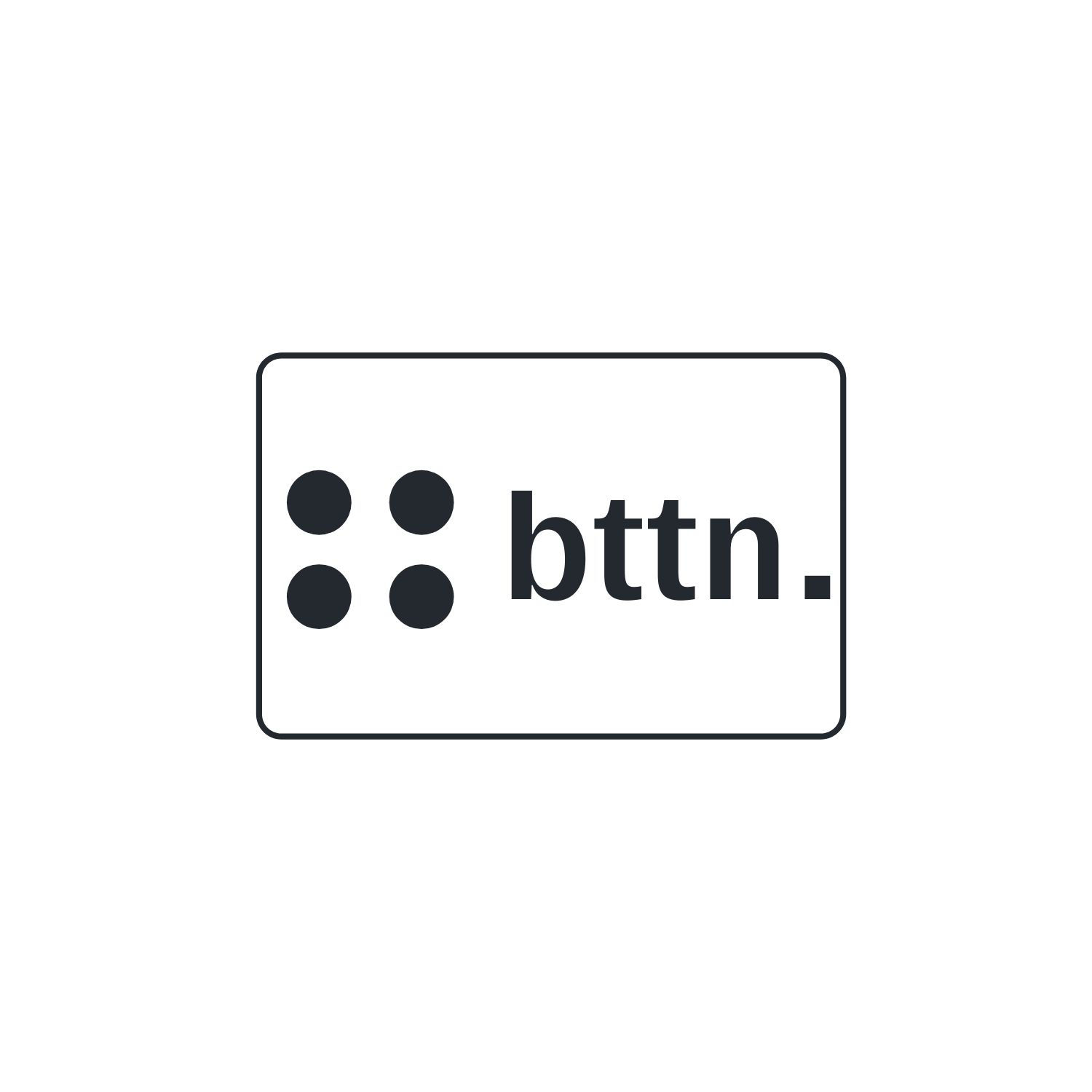 [Speaker Notes: Discount codes.]
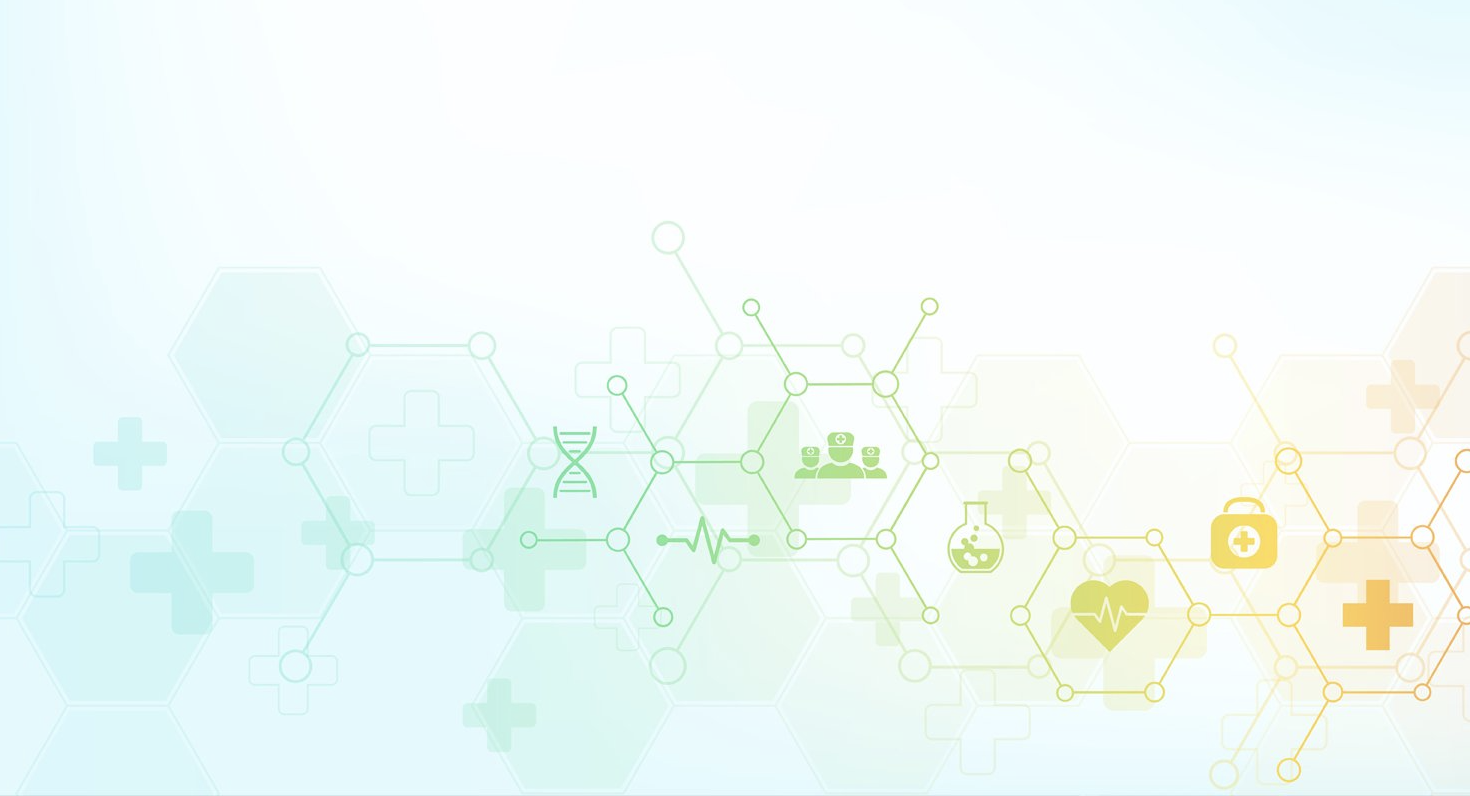 Tour
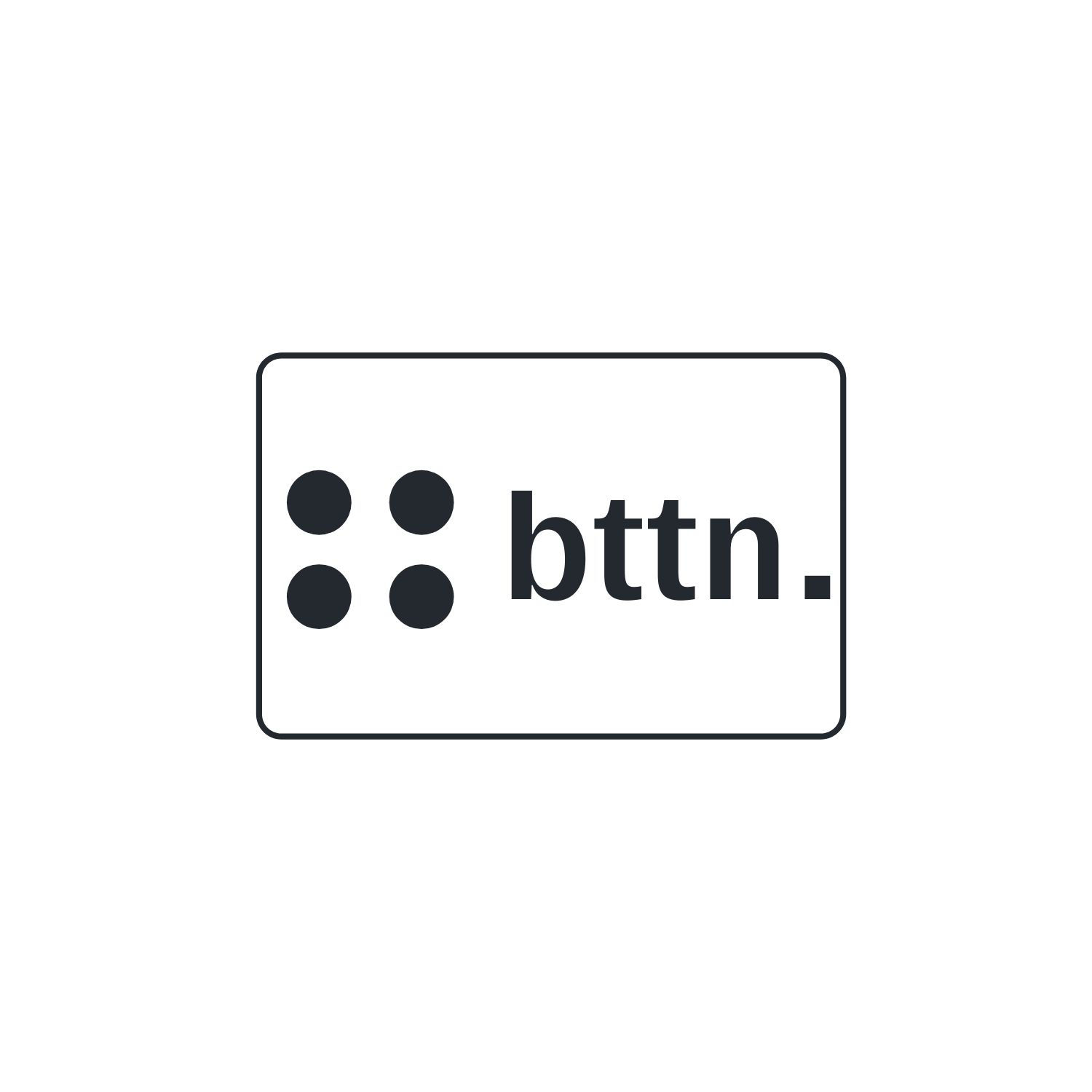 www.bttnusa.com
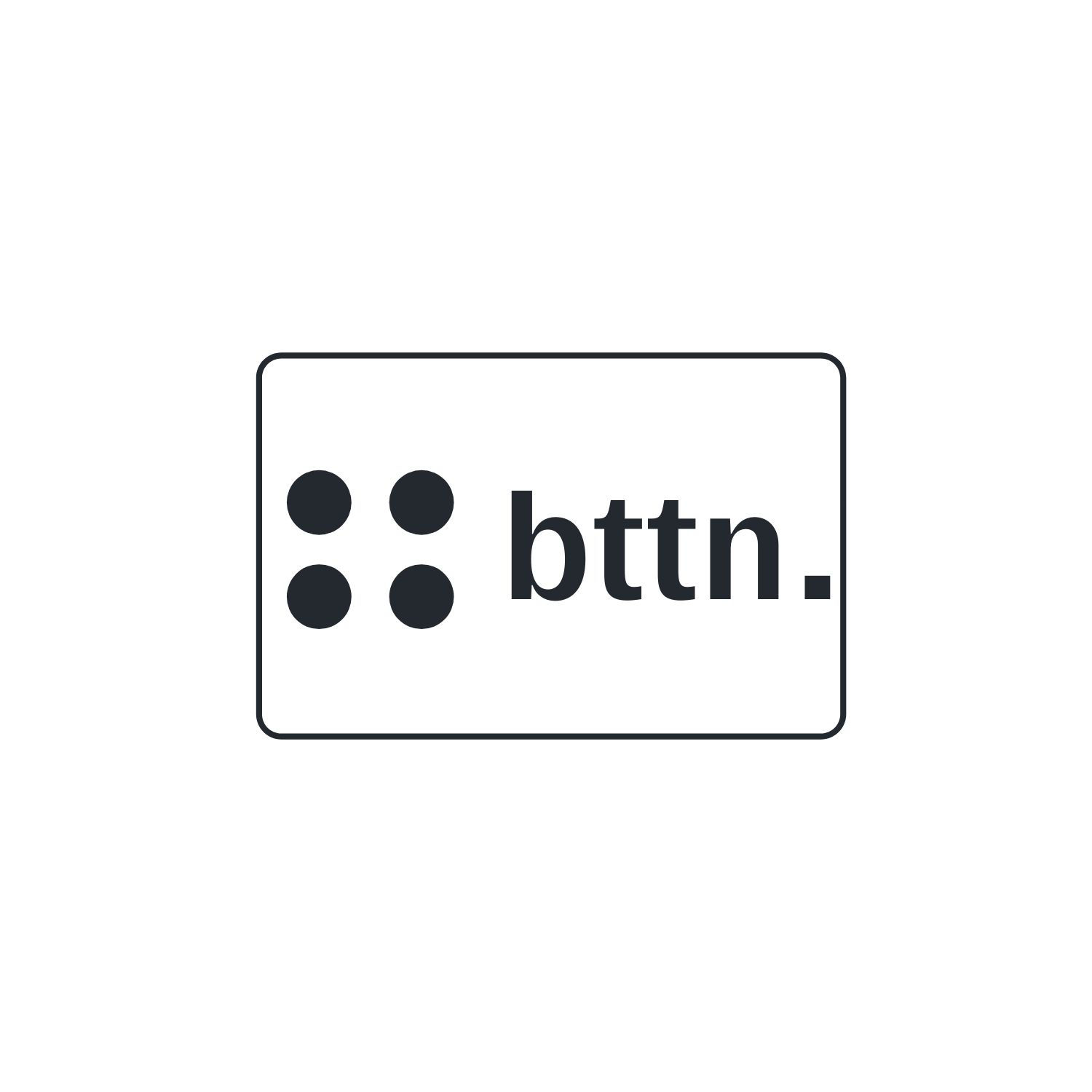 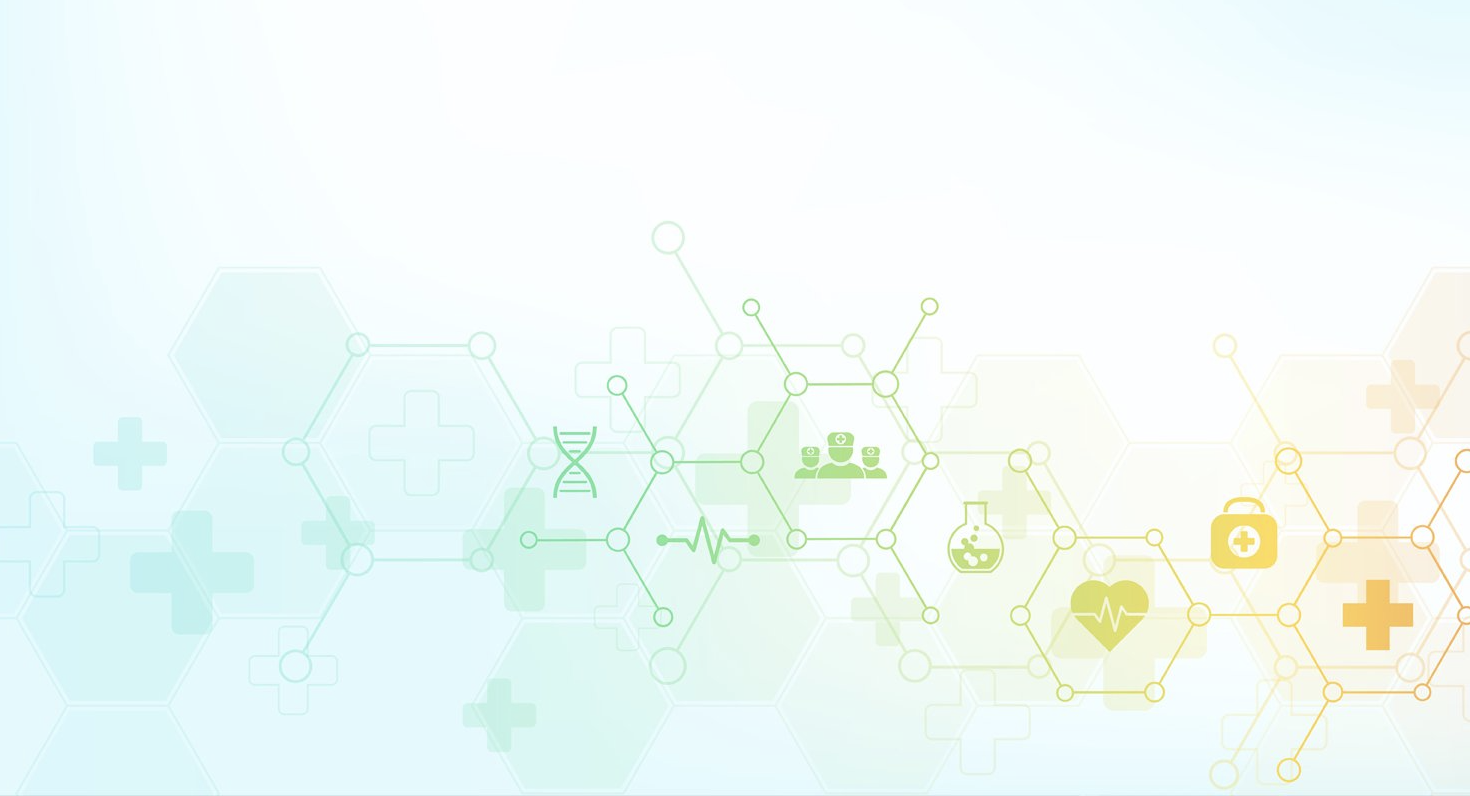 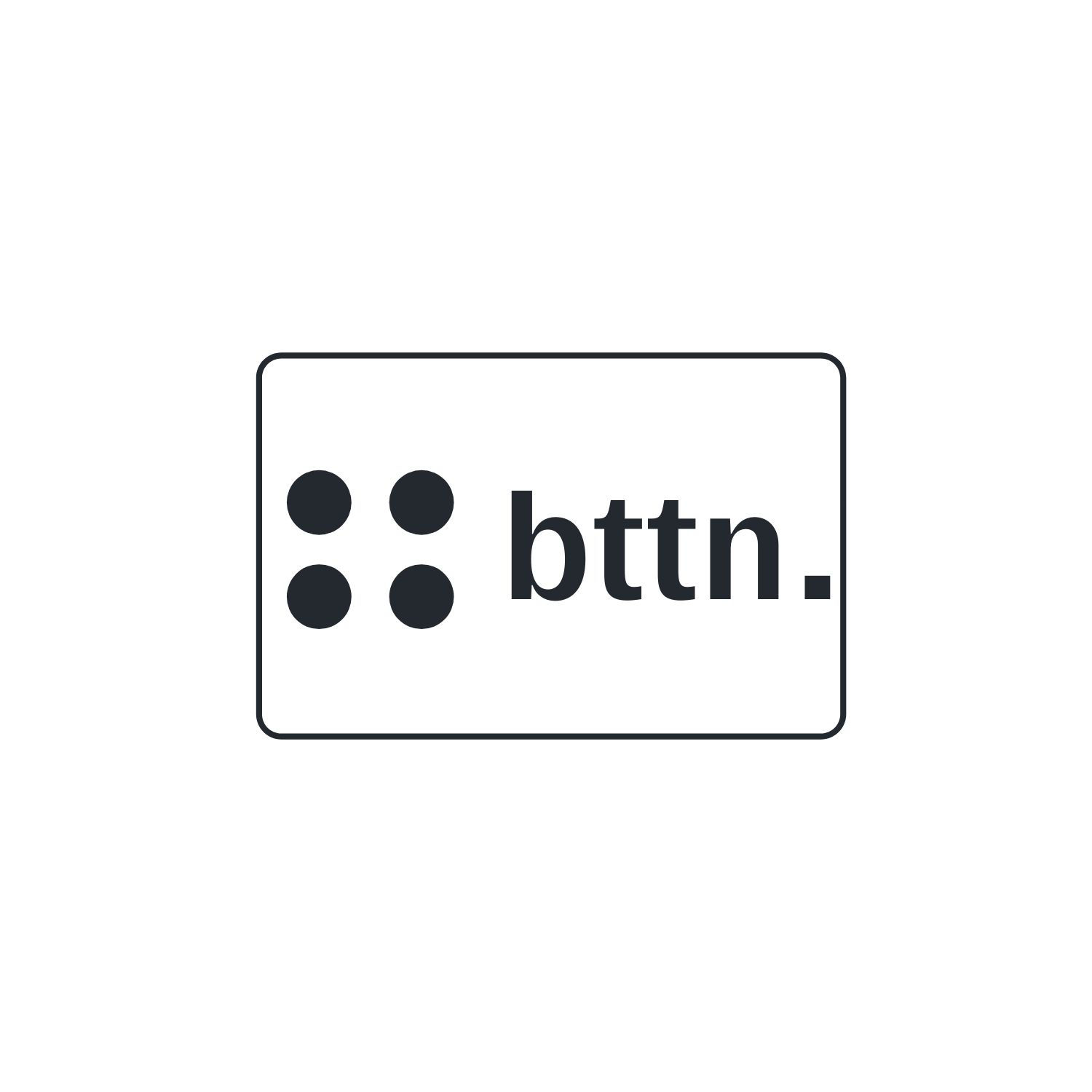